VERSO UN AFFIDAMENTO CONDIVISO DEGLI ANIMALI D’AFFEZIONE IN CASO DI SEPARAZIONE? Avv. Francesca Mandarini
[Speaker Notes: Avv. Francesca Mandarini]
dal TG COM  dell’ 08.12.2012ROVOLON (PADOVA) : Una coppia in fase di separazione sta conducendo una battaglia legale  per ottenere l'affido del cane. Lui, nel 2009, aveva regalato alla fidanzata Jack, un cucciolo di Labrador, che Valentina aveva sempre accudito nella casa di lei, dove lui era andato a vivere. Poi, lui lascia la fidanzata, ma pretende il cane che è intestato a lui.
verso un affidamento condiviso degli animali d'affezione in caso di separazione? avv. Francesca Mandarini
da LIBERO del 14/04/14


ODERZO (TREVISO):  Un amore che finisce con una guerra giudiziaria per ottenere una proprietà. 
Non di una casa o di un’auto di lusso ma di un cane: un piccolo levriero finito al centro di una furibonda lite tra due ex compagni che quando si sono lasciati, non sono riusciti a trovare un accordo sulla gestione dell’animale. 
E così la donna, ha denunciato l’ex per appropriazione indebita.
verso un affidamento condiviso degli animali d'affezione in caso di separazione? avv. Francesca Mandarini
SONO DUE GLI ASPETTI GIURIDICI PIU’ RILEVANTI
verso un affidamento condiviso degli animali d'affezione in caso di separazione? avv. Francesca Mandarini
1. DIVERSI RUOLI CHE L’ANIMALE RIVESTE IN UN RAPPORTO DI COPPIA :
- COME CAUSA O CONCAUSA DI UNA CRISI
- COME STRUMENTO PER CAUSARE SOFFERENZA O COLPIRE L’ALTRO

2.ANIMALE COME (S)OGGETTO DEL CONTENDERE:
 - CHE FINE FARA’ L’ANIMALE DOPO LA SEPARAZIONE?
verso un affidamento condiviso degli animali d'affezione in caso di separazione? avv. Francesca Mandarini
1A. COME POSSIBILE CAUSA O CONCAUSA DELLA CRISISECONDO STIME NON UFFICIALI PARE SIA ADDIRITTURA LA QUINTA CONCAUSA DI SEPARAZIONE!CASS. 21805/2007 chi ha la gestione e il controllo dell’animale deve «COMPORTARSI CON LA STESSA ATTENZIONE E DILIGENZA CHE NORMALMENTE SI USA VERSO UN MINORE»
CURA
EDUCAZIONE 
VACANZE 

                               
                                                         LITIGI                                                                       

                                                                               
                                                                                                                 CRISI
                             GELOSIA
    

RAPPORTO
ESCLUDENTE
verso un affidamento condiviso degli animali d'affezione in caso di separazione? avv. Francesca Mandarini
TORINO: moglie chiede la separazione perché il marito si ostinava a ospitare uno struzzo in casa. (Trib. Torino 2002)
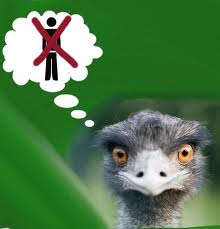 1B.INTESO COME STRUMENTO PER CAUSARE SOFFERENZA E COLPIRE L’ALTRO FINO ALLA VIOLENZA
l’animale può diventare estensione del sé e quindi oggetto d’amore la cui separazione genera sofferenza e lutto come perdita di una parte di sé. Ciò può essere utilizzato dall’altro per far soffrire e colpire trasformandolo così 

    
IN UNA PROIEZIONE DELLE TENSIONI EMOTIVE DELLA COPPIA E STRUMENTO PER FERIRE L’ALTRO
verso un affidamento condiviso degli animali d'affezione in caso di separazione? avv. Francesca Mandarini
L’ANIMALE PUO DIVENTARE QUINDI IL CAPRO ESPIATORIO, LA VITTIMA SACRIFICALE  DI UN AMORE PATOLOGICO. 

   NUMEROSI SONO I CASI DI MINACCIA DI FAR DEL MALE ALL’ANIMALE PER OTTENERE L’ATTENZIONE DI COLUI CHE ALL’ANIMALE E’ LEGATO DA AFFETTO E SENTIMENTO.

  L’UCCISIONE DELL’ANIMALE DEL PARTNER -VISTA IN PROSPETTIVA SIMBOLICA- SEMBRA COSTITUIRE LA VOLONTA’ DI UCCIDERE IL PARTNER STESSO O IL RAPPORTO CHE LI LEGA O CHE SI DESIDERA.
CASISTICA
RIMINI: corteggiatore respinto dalla vicina: le strangola il gatto.(Il Resto del Carlino 4.12.2011)
ACERRA: dopo un litigio coniugale il marito legava il cane e gli dava da mangiare poi dopo averlo colpito con una vanga fracassandogli il cranio gli dà fuoco. ( Il Giornale, 5.11.2011)
TORINO: marito violento sgozza il gatto davanti alla moglie e ai figli
( studio legale Mandarini 2.12.2013)
2. ANIMALE COME (S)OGGETTO DEL CONTENDERE ossia a chi spetta l’animale in caso di separazione?
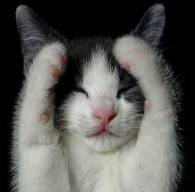 PROPOSTA DI LEGGE LAV 2008: INTRODUZIONE ART. 455-Ter c.c.
AFFIDO DEGLI ANIMALI FAMILIARI IN CASO DI SEPARAZIONE DEI CONIUGI:
“1. Per gli animali familiari, in caso di separazione di coniugi il Tribunale in mancanza di un accordo tra le parti, a prescindere dal regime di separazione o comunione dei beni e a quanto risultante dai documenti anagrafici dell’animale, sentiti i coniugi, i conviventi, la prole, e se del caso degli esperti di comportamento animale, ne attribuisce l’affido esclusivo o condiviso alla parte in grado di garantire loro la sistemazione migliore inerente il profilo della protezione degli animali.
Il Tribunale ordinario è competente a decidere in merito anche in caso di cessazione della convivenza more uxorio”.
VUOTO LEGISLATIVO
Attualmente, in caso di separazione o cessazione di convivenza, non vi sono norme ad hoc che disciplinino la materia, in caso di separazione cosi’ come in caso di successione mortis causa si lascia alla sensibilità di pochi magistrati il compito di dirimere controversie roventi.
Sulla scorta di quanto proposto da quei pochi coraggiosi magistrati che hanno deciso di occuparsi di questa fattispecie si può rilevare il tentativo di valorizzare il benessere dell’animale conteso rispetto alla titolarità cartolare. nonché un invito a ragionare per analogie,  utilizzando quanto il legislatore ha stabilito per l’affidamento dei figli minori sulla scorta di quella giurisprudenza penale ormai consolidatasi che ha equiparato l’animale al minore nelle cure e nell’accudimento che gli deve essere offerta.
Sullo sfondo vi è per tutti la difficoltà di pronunciarsi in merito ad un essere pacificamente riconosciuto senziente che tuttavia sconta ancora un’ambigua classificazione fra res (secondo il codice civile)  e soggetto di tutela (secondo il codice penale).
verso un affidamento condiviso degli animali d'affezione in caso di separazione? avv. Francesca Mandarini
abbandonare la concezione cartesiana dell’animale che, nonostante i secoli trascorsi, purtroppo, permea ancora il nostro diritto
riconoscere anche in sede civile agli animali quella soggettività che viene attribuita dalla legislazione e giurisprudenza penale, nonché dal trattato di Lisbona.
verso un affidamento condiviso degli animali d'affezione in caso di separazione? avv. Francesca Mandarini
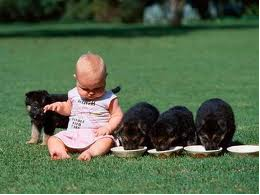 in un giudizio di bilanciamento di interessi contrapposti,  si dovrà ritenere PREVALENTE anche sul diritto di proprietà il benessere dell’animale e il rapporto che si è creato fra animale umano e non umano 
APPLICAZIONE ANALOGICA DELLE REGOLE SULL’AFFIDO CONDIVISO.
TASSONOMIA DELLE PRONUNCE DI MERITO
ESPRESSIONE DI DIVERSI APPROCCI AL DIRITTO POSITIVO E ALLE ESIGENZE DI GIUSTIZIA SOLLECITATE DALLA SOCIETÀ.
TRIBUNALE DI F O G G I A: VALORIZZARE LA DIMENSIONE SENZIENTE
Il Presidente del Tribunale di Foggia nel 2008, in sede di provvedimenti temporanei ha affidato il cane al marito indipendentemente dall'intestazione formale del cane alla moglie che avrebbe dunque un mero valore presuntivo relativo, vincibile da prova contraria.

Nell'ordinanza il Presidente ha affermato che "il giudice della separazione ben può disporre, in sede di provvedimenti interinali, che l'animale d'affezione, già convivente con la coppia, sia affidato ad uno dei coniugi con l'obbligo di averne cura, e statuire a favore dell'altro coniuge il diritto di prenderlo e tenerlo con sé per alcune ore nel corso di ogni giorno").
TRIBUNALE DI PESCARA:
LA PROPRIETA’ FORMALE HA SOLO VALORE PRESUNTIVO, APPLICAZIONE ANALOGICA REGOLE AFFIDAMENTO CONDIVISO

Il Giudice in data 9.5.2002 in sede di separazione consensuale riconosce:
 
1. che proprietà formale ha un valore solo presuntivo.

2. che a favore del coniuge non affidatario possono essere stabiliti diritti analoghi a quello del non affidatario della prole.
TRIBUNALE DI CREMONA: APPLICAZIONE DELLE REGOLE SULL’AFFIDO CONDIVISO
Il Tribunale di Cremona (11.06.2008) ha convinto i ricorrenti di separazione giudiziale a trovare un accordo – che ha omologato – con cui i coniugi si accordavano nel potersi prendere cura congiuntamente dei loro cani, a cui nessuno dei due voleva rinunciare, dividendo le spese di mantenimento. Non solo. Ha specificato expressis verbis che "tutte le garanzie che sono previste per l'affido condiviso dei figli minori siano specularmente applicate per i cani".
TRIBUNALE DI MILANO:               RICHIESTE INAMMISSIBILI           ubi lex voluit dixit ubi noluit tacuit La IX sezione civile, con provvedimento del 02.03.2011, ha tacciato di inammissibilità la domanda di assegnazione alla moglie e ai figli del gatto e del cane, in quanto l'ordinamento non prevede attualmente l'affidamento o l'assegnazione degli animali domestici, "né essendo compito del giudice della separazione quello di regolare i diritti delle parti sugli animali di casa
TRIBUNALE DI MILANO:
APPLICAZIONE ANALOGICA REGOLE SULL’AFFIDAMENTO CONDIVISO 

Il Giudice in data 21.9.2012 ha omologato delle condizioni di separazione in cui è stato scelto un affido condiviso di figlia e cagnetta.

Nelle condizioni si legge che l’animale implicitamente considerato membro della famiglia rimarrà affidata ad entrambi i coniugi i quali la terranno con se secondo le rispettive disponibilità e cercando di far coincidere la permanenza dell’animale con quella della figlia che le è particolarmente affezionata.

Prevedendo altresì una condivisione delle spese al 50%.
TRIBUNALE DI MILANO: GLI ANIMALI NON SONO RES MA ESSERI SENZIENTI

Il Giudice (13.3.2013) in questo caso richiamando l’orientamento rivoluzionario nel panorama giurisprudenziale civilistico  secondo cui gli animali non sono cose ma esseri senzienti ha omologato l’accordo di regolamentazione previsto dai coniugi in cui si stabiliva l’affidamento del gatto al coniuge  cui era affidata la figlia.

In questa pronuncia in verità è soprattutto l’interesse del minore ad imprimere una direzione ad un quesito che non trova riscontro normativo
E……IN CASO DI SEPARAZIONE GIUDIZIALE?
Il Tribunale di Milano è tornato ad esprimersi sul punto il 17.7. 2013 in un caso di separazione giudiziale ove ha affermato di non poter accogliere la domanda relativa al mantenimento del cane «poiché nel caso di separazione giudiziale i provvedimenti accessori sono determinati in modo puntuale dalle norme di cui agli art. 155 e 156 cc che non contemplano certo statuizioni relative agli animali» e precisa, altresì, che non può essere invocabile la pronuncia del medesimo tribunale sopra citata in quanto trattandosi di separazione consensuale il giudice si è limitato a prendere atto di un accordo pattizio intervenuto tra le parti «attinente al contenuto  c.d. non necessario degli accordi separativi riconoscendone in sostanza la non contrarietà ai principi dell’ordine pubblico secondo quello che è il canone ermeneutico proprio del giudizio che presiede alla omologa della separazione consensuale»
Quindi il Tribunale di Milano non sconfessa se stesso ma bacchetta la prassi di estrapolare acriticamente delle sentenze e pretendere di applicarle a fattispecie talvolta molto diverse.
DALLE SOPRAMENZIONATE PRONUNCE COSA SI PUO’ DEDURRE?
verso un affidamento condiviso degli animali d'affezione in caso di separazione? avv. Francesca Mandarini
1. I Giudici mostrano di cercare un CRITERIO LEGALE CHE VADA AL DI LÀ DELL’ESISTENZA DI UNA ISCRIZIONE ALL’ANAGRAFE CANINA. 
Già nell’ordinanza del 2002 infatti il Giudice dice che non si hanno prove certe in ordine alla esclusiva proprietà all’uno o all’altro coniuge, escludendo così che sussistendo un compossesso e forse una comproprietà ed essendo in questo caso due i cani e di valore pressochè equivalente, gli animali venissero meramente  «ripartiti»
2. I Giudici ai fini della decisioneDANNO VALORE ALL’INTENSITÀ DEL RAPPORTO AFFETTIVO TRA GLI ANIMALI E CONSIDERANO PREMINENTE LA DISPONIBILITÀ E LA CAPACITÀ DI CIASCUNO DI PRENDERSENE CURA.
si ritiene quindi preminente l’interesse dei cani e non già dei coniugi analogamente a quanto la legge dispone per i figli
PER LE COPPIE NON SPOSATE?
Nel deserto normativo attuale si potrebbe trovare plausibile rivolgersi ad il Tribunale Ordinario ma …..quale potrebbe essere il petitum? Un affidamento analogo a quelli dei figli minori? Al momento non c’è nessun Giudice che abbia accolto questo tipo di soluzione. 
QUINDI SEMBRA CHE L’UNICA STRADA POSSA ESSERE DI TRATTARE L’ANIMALE COME BENE MOBILE CON TUTTE LE RICADUTE DEL CASO.
LE SOPRADETTE PRONUNCE SUSCITANO QUINDI NUMEROSI INTERROGATIVI
L’animale è una res o un essere senziente?
E se è un bene rileva la titolarità o il rapporto quasi fosse un diritto quesito quello derivato dalla convivenza?
E quale sarebbe la convivenza significativa
Se invece l’animale è assimilabile ad un figlio quale giudice è competente? e quali interessi dovranno essere considerati in un giudizio di bilanciamento?
E può il giudice decidere sulla base delle allegazioni o può/deve svolgere attività iscrittoria?
Al dovere del coniuge affidatario corrisponde una situazione giuridica attiva propria degli animali?
Come qualificare codesta ipotetica situazione giuridica attiva?
Ci si rende subito conto come questi interrogativi possano inquietare il giurista che si avvede che il solo proporli implica il riconoscimento della soggettività giuridica degli animali….
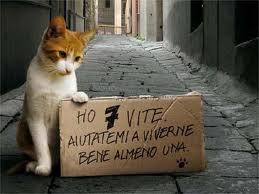 Grazie dell’attenzione!!